Федеральное государственное бюджетное образовательное учреждение ВЫСШЕГО ОБРАЗОВАНИЯ «РОСТОВСКИЙ ГОСУДАРСТВЕННЫЙ ЭКОНОМИЧЕСКИЙ УНИВЕРСИТЕТ (РИНХ)» Таганрогский институт имени А.П. Чехова (филиал) Факультет педагогики и методики дошкольного, начального и дополнительного образованияКафедра русского языка, культуры  и коррекции  речиОтчет по производственной практикеНАУЧНО-ИССЛЕДОВАТЕЛЬСКАЯ РАБОТА
Выполнила: 
студентка группы ЛОГ-441                                         Крикунова Е. С.
Руководитель: 
кандидат филологических наук, доцент                    Потураева Л. Н.
Таганрог 
2021
Тема: «Дифференциация звуков [р] - [л]»
Цель: 
Учить дифференцировать звуки [р] -[л] в слогах, в словах.
Ход занятияАртикуляционная гимнастика
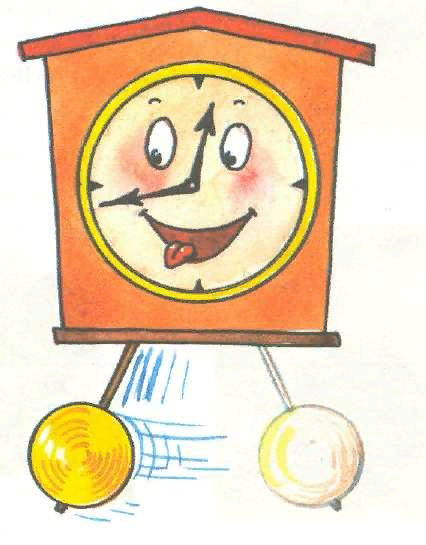 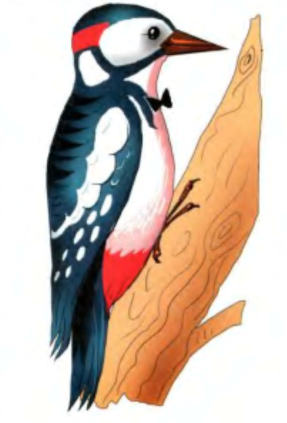 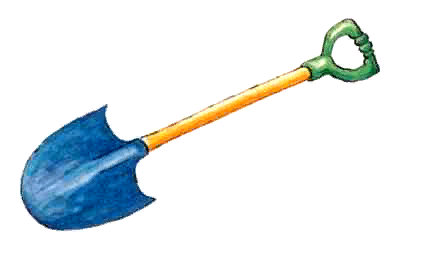 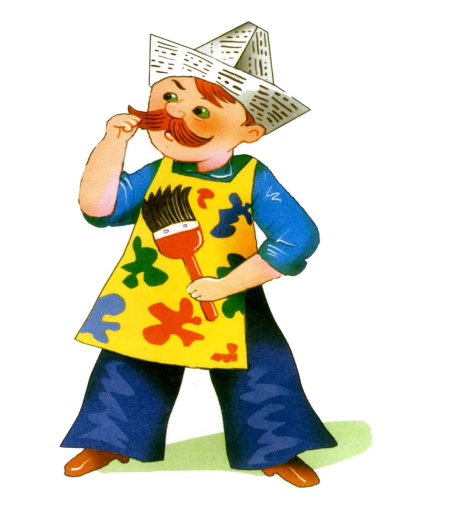 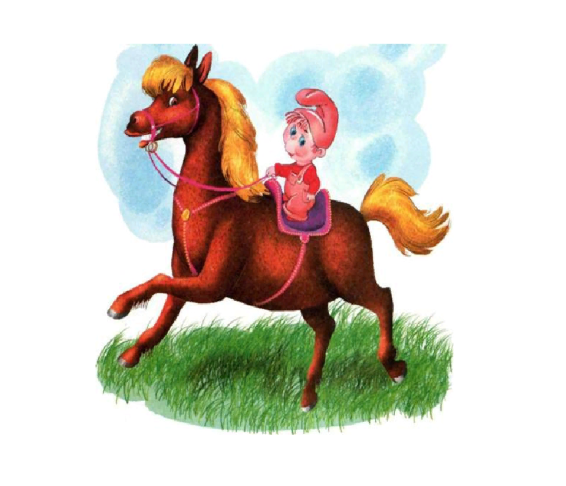 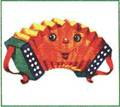 Формирование навыка звукового анализа.
Игра «Один-много»
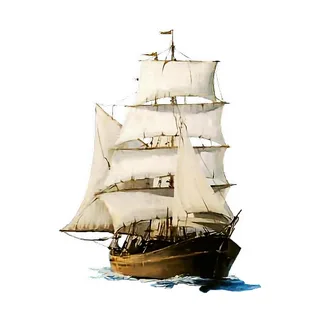 -
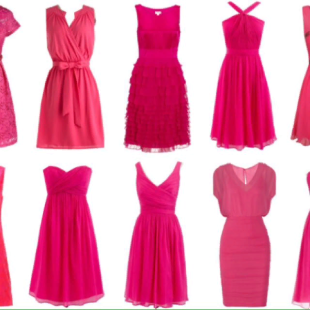 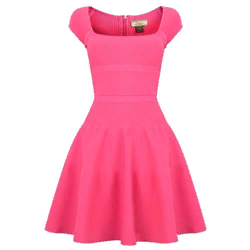 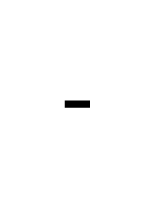 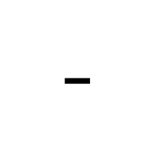 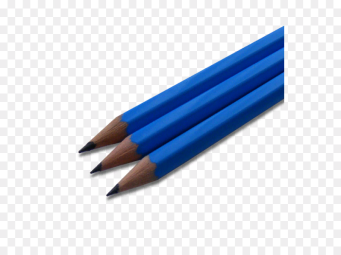 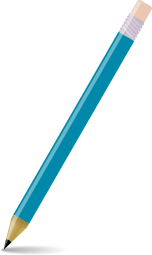 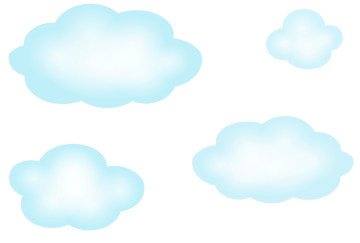 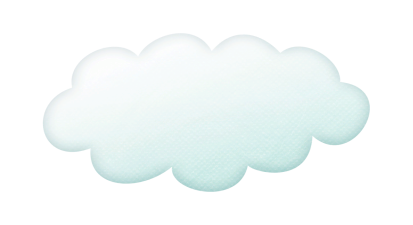 -
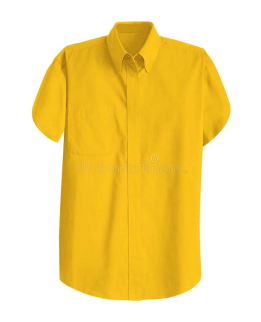 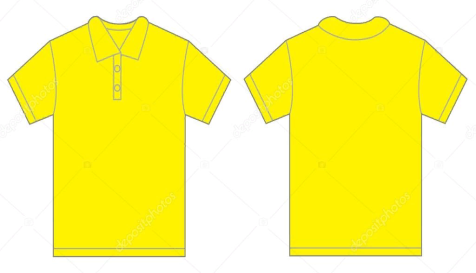 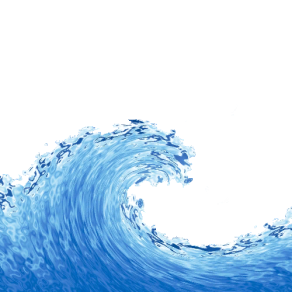 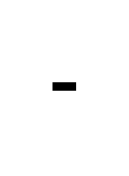 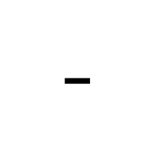 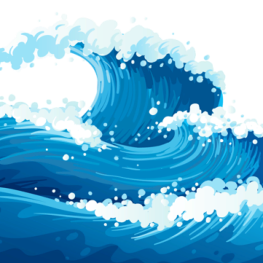 Игра «Какой? Какая? Какие?»
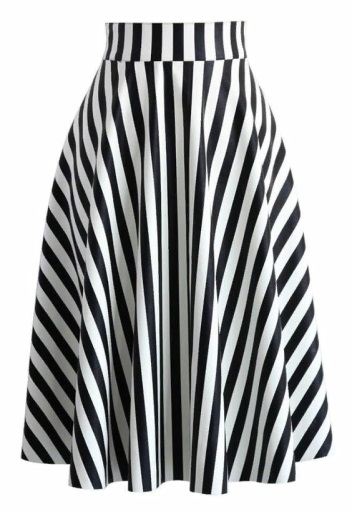 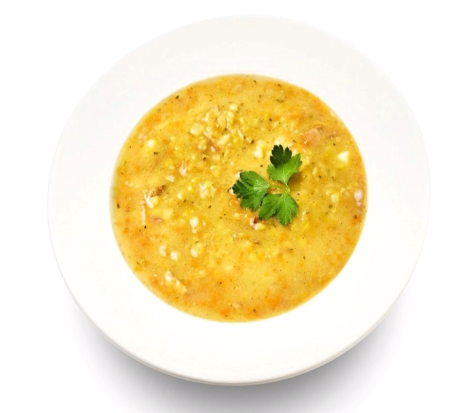 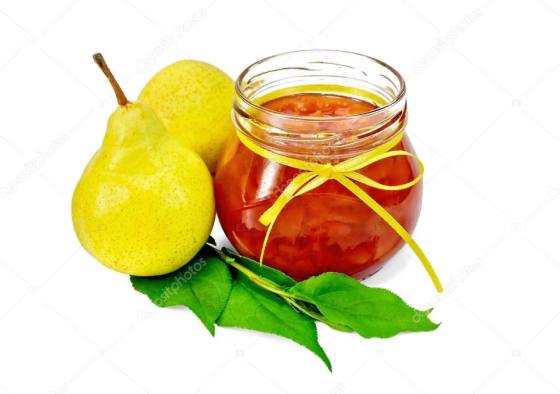 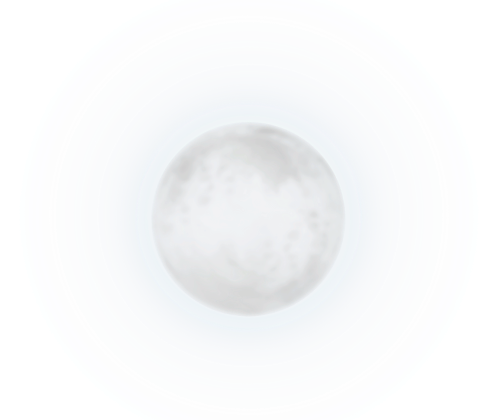 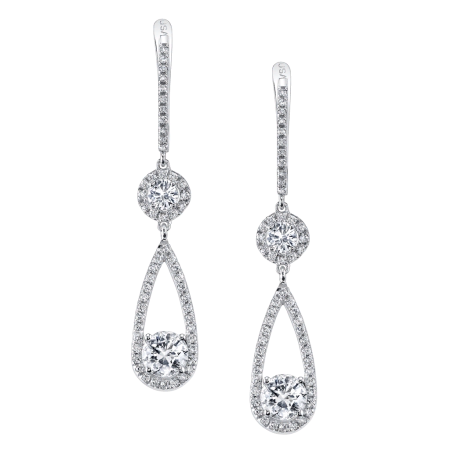 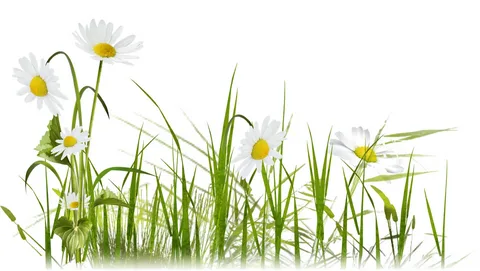 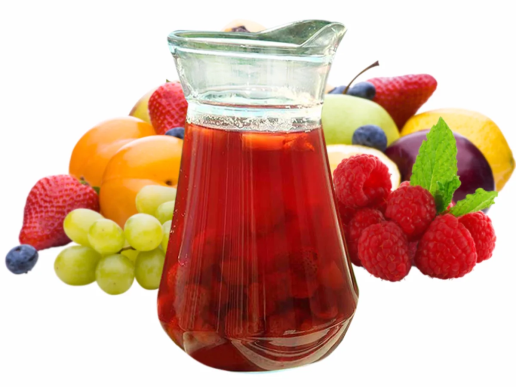 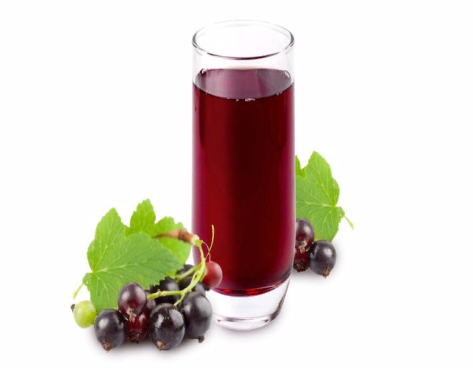 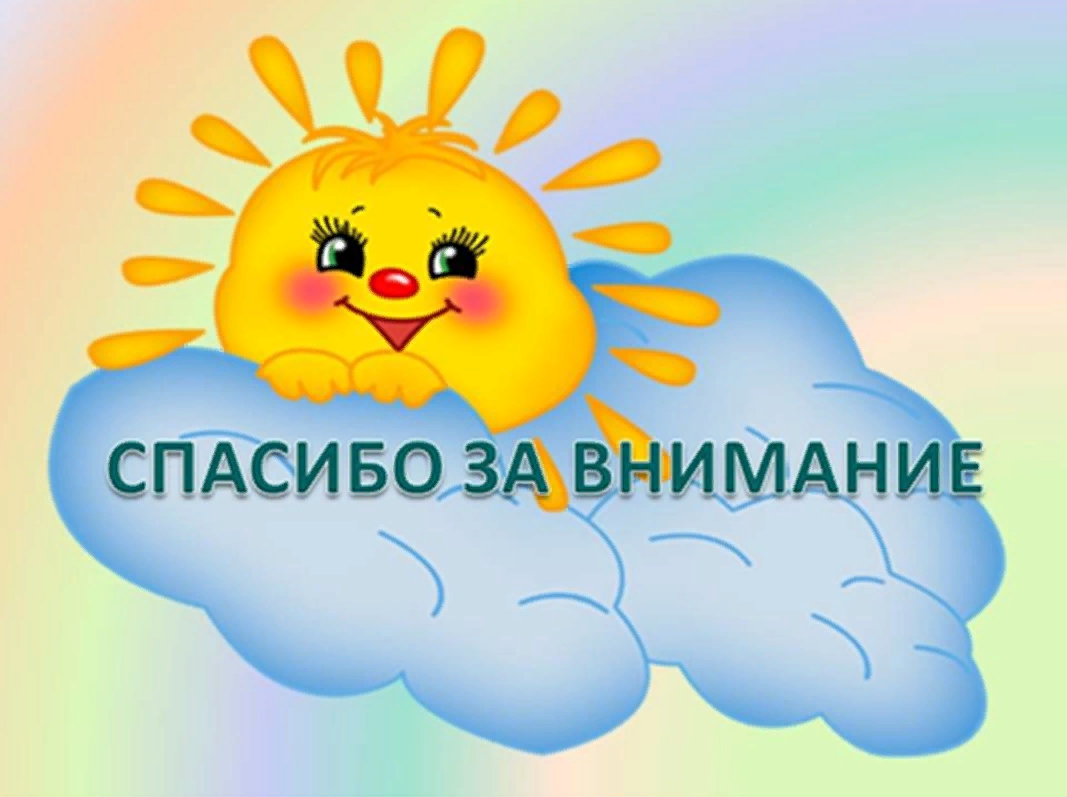